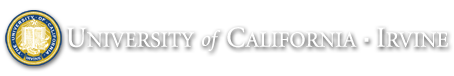 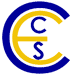 CAM: Constraint-aware Application Mapping for Embedded Systems
Luis A. Bathen, Nikil D. Dutt
Outline
2
Introduction & Motivation
CAM Overview
Memory-aware Macro-Pipelining
Customized Security Policy Generation
Related Work
Conclusion
CASA '10
10/28/10
Outline
3
Introduction & Motivation
CAM Overview
Memory-aware Macro-Pipelining
Customized Security Policy Generation
Related Work
Conclusion
CASA '10
10/28/10
Software/Hardware Co-Design
4
Controller/
Scheduler
Application
Given an existing applications, designers can
Design a customized platform
Dedicated logic
Custom memory hierarchy / communication architecture
Take an existing platform and efficiently map the application on it
Data allocation and Task mapping
Start with an existing platform and customize it to satisfy the requirements
Add custom blocks, and reuse components
B
A
Mapping
Process
DC_LS, MCT, …
Data 
Collector
Data 
Dispatcher
DWT w/iDMA
CPU
Data
FIFO
BPC/BAC
Data
FIFO
In this presentation we will focus on the application mapping process on CMPs
Data
FIFO
BPC/BAC
Data
FIFO
Tier2
Data
FIFO
BPC/BAC
Data
FIFO
DWT w/iDMA
Data 
Dispatcher
Data
FIFO
BPC/BAC
Data
FIFO
Data 
Collector
Data
FIFO
BPC/BAC
Data
FIFO
AMBA 2.0
Data
FIFO
BPC/BAC
Data
FIFO
A
B
DWT w/iDMA
Data 
Dispatcher
Data
FIFO
BPC/BAC
Data
FIFO
Data 
Collector
Image/
Bitstream
Data
FIFO
BPC/BAC
Data
FIFO
CMP
CMP
CMP
Off-chip memory
Off-chip memory
Off-chip memory
CPU1 Core
CPU2 Core
CPUn Core
CPU1 Core
CPU1 Core
CPU2 Core
CPU2 Core
CPUn Core
CPUn Core
Data
FIFO
BPC/BAC
Data
FIFO
DMA
DMA
DMA
SPM1
SPM2
SPMn
SPM1
SPM1
SPM2
SPM2
SPMn
SPMn
A
B
CASA '10
10/28/10
Controller/
Scheduler
Target Platforms (Chip Multiprocessors)
5
Multiple low power RISC cores
Well suited for applications with high levels of parallelism
CPU
CPU
DMA and SPM Support
I$
SPM
I$
SPM
DMA
RAM
I$
SPM
I$
SPM
Bus based systems – still most commonly used
CPU
CPU
CASA '10
10/28/10
[Speaker Notes: CMPs can have both spms and caches, with more complex memory hierarchies]
Motivation
6
Typical Mapping Process
Platform Definition
C/C++
Task 3 Data Sets
Task 1 Data Sets
Task 2.1 Data Sets
e.g. iteration partitioning, unrolling, tiling…
T1
Time
Apply loop optimizations
Generate input task graph to scheduler
T1
Task 2.2 Data Sets
What do we care about? energy, performance?
T2.1
Define Task Mapping and Schedule
T2.2
Size
T5
CPU1
T1
T2.1
T3
T2
T3
T4
The whole process depends on the available resources
CPU2
T4
T2.2
T3
T4
Define Data Placement
CMP
Off-chip memory
T5
CPU1 Core
CPU2 Core
DMA
T5
SPM1
SPM2
ISS, CMP ISS?
Simulate/Verify
CASA '10
10/28/10
Motivation (Cont.)
7
T5
CPU1
T1
T2.1
T3
Platform Definition
CPU2
T4
T2.2
CPU3
T2.3
CPU4
T2.4
Apply loop optimizations
This dependence shows the need to evaluate different optimizations, schedules, placements for power and performance in a quick yet accurate fashion
Time
Define Task Mapping and Schedule
T4f
T1
T5
Size
T3
Define Data Placement
CMP
Off-chip memory
CPU1 Core
CPU2 Core
CPUn Core
DMA
SPM1
SPM2
SPMn
Simulate/Verify
CASA '10
10/28/10
Outline
8
Introduction & Motivation
CAM Overview
Memory-aware Macro-Pipelining
Customized Security Policy Generation
Related Work
Conclusion
CASA '10
10/28/10
CAM: Constraint-aware Application Mapping for Embedded Systems
9
Efficiently utilize memory resources
Voltage/Frequency scaling affect performance
Limits type of security mechanisms
Very secure might mean very power hungry/slow
Limited multiprocessor support
Solutions are generic
Application
C/C++
Data Placement/Schedule/Policies
Fully utilize compute resources
Increased Parallelism
Increased vulnerabilities
CASA '10
10/28/10
CAM Overview
10
Front End
Middle End
Application Pre-processing
(CFG extraction, task graph generation, input model generation)
Define CMP
Template
End up with massive task graphs
Task Decomposition
Nope, let’s see if increasing degree of unrolling (in loops) helps, tile size?
C1
K2
K3
Task1
Data Reuse Analysis
Task Graph Augmentation
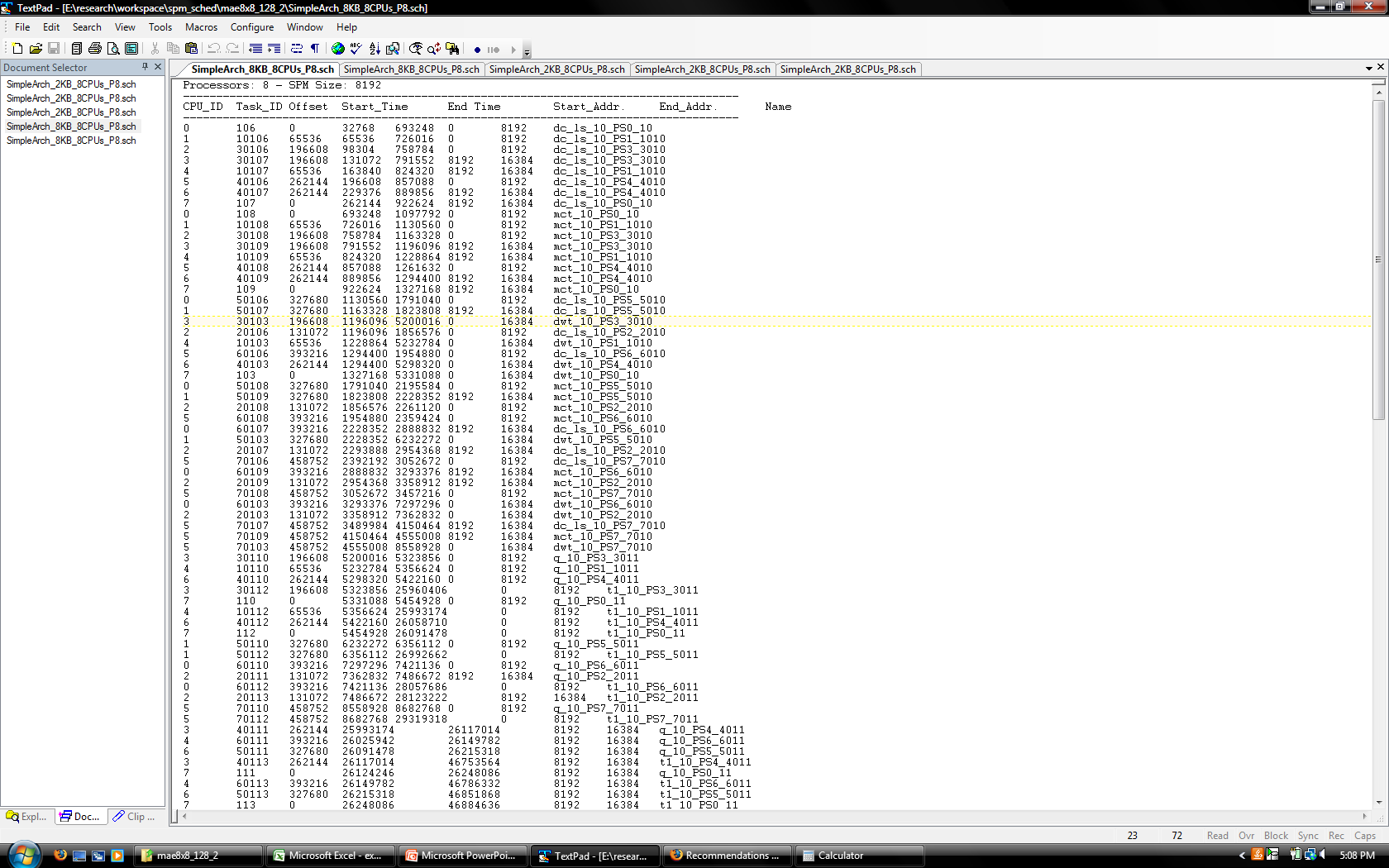 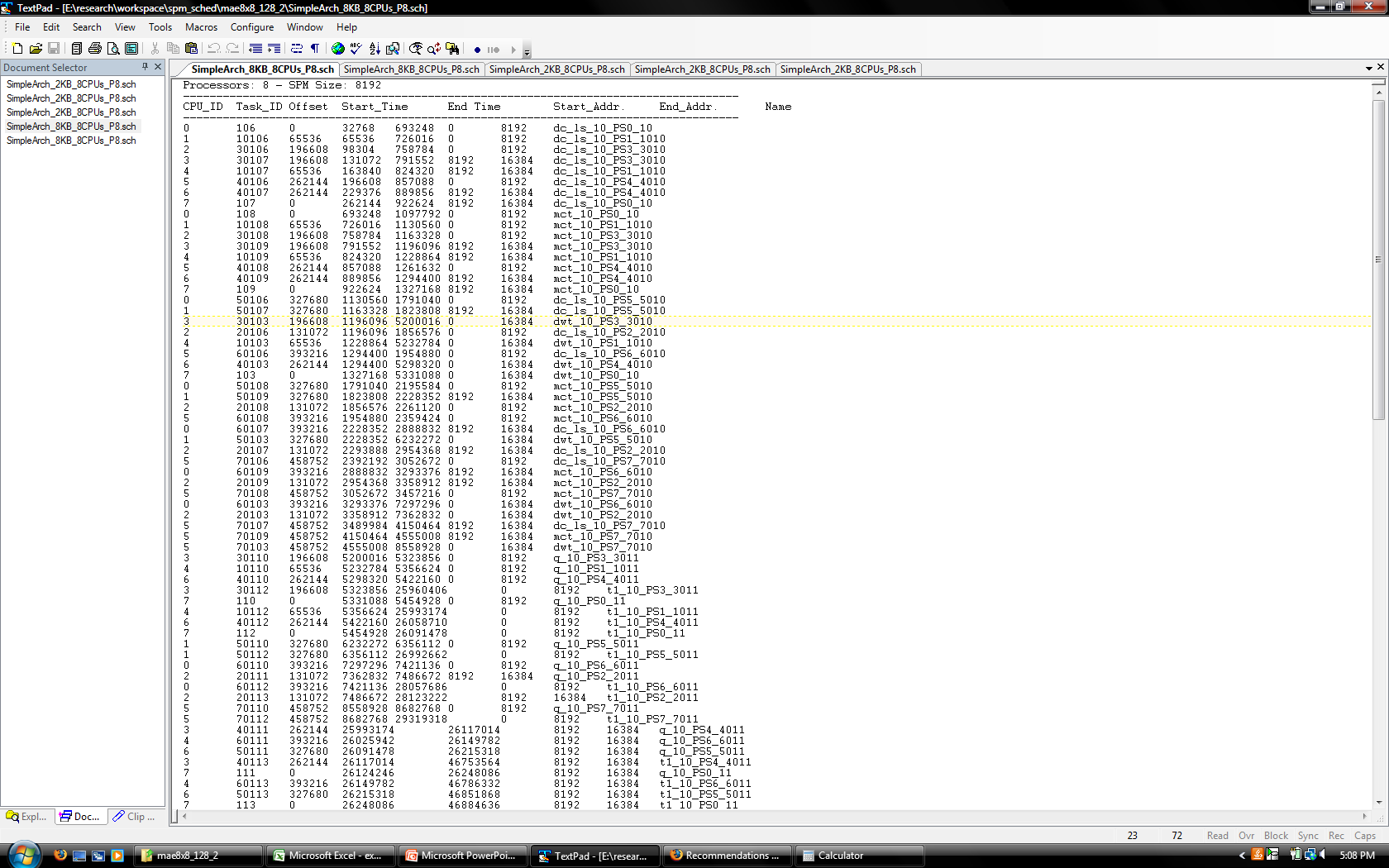 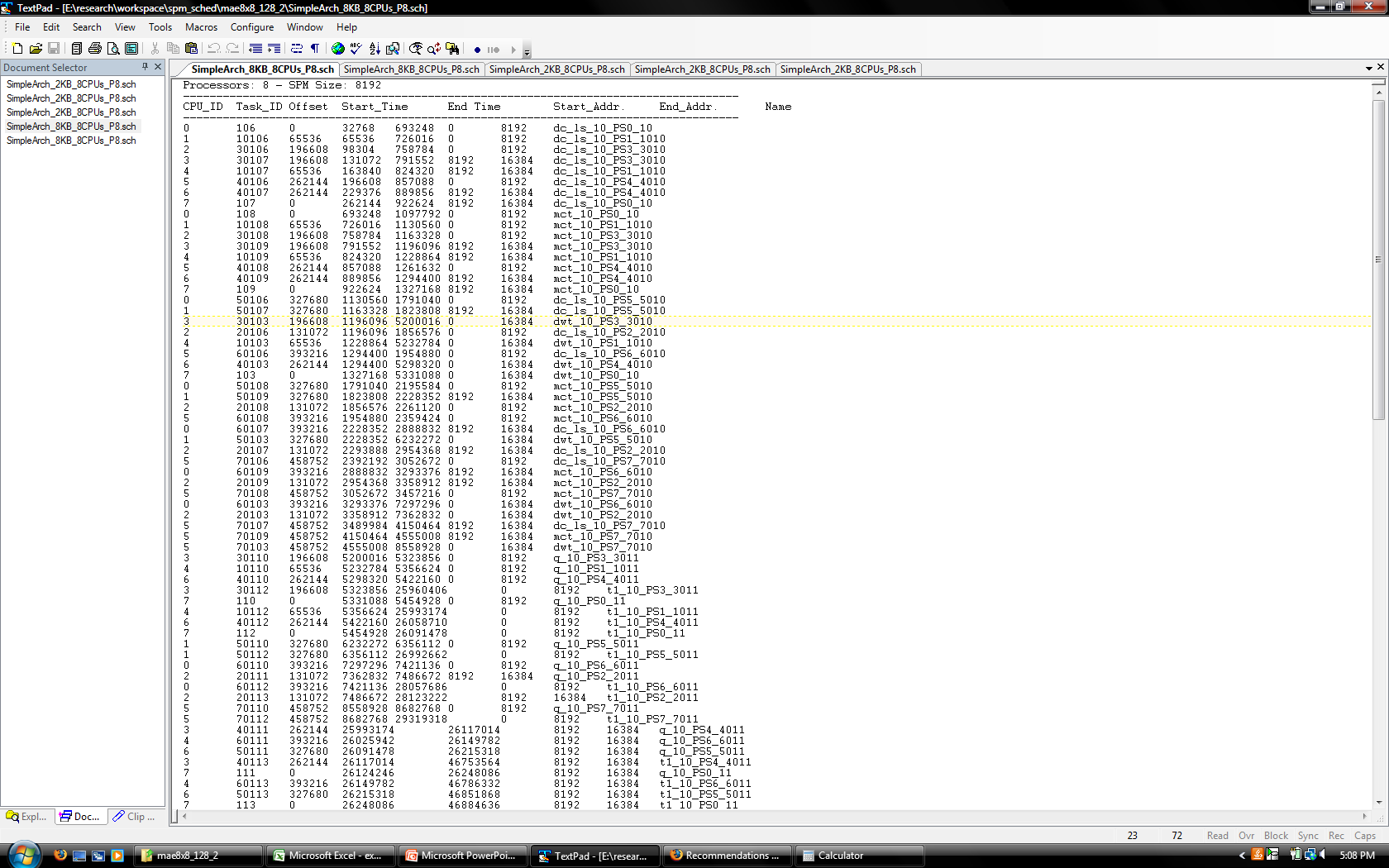 Early Execution Edge Generation
C4
K5
C6
Task2
Memory-Aware Macro-Pipelining
Back End
Very tightly coupled process!
CMP
CMP
CMP
CMP
Off-chip memory
Off-chip memory
Off-chip memory
Off-chip memory
CPU1
C1
K2
CPU2 Core
CPU2 Core
CPU2 Core
CPU1 Core
CPU1 Core
CPU1 Core
CPUn Core
CPUn Core
CPUn Core
CPU1 Core
CPU2 Core
CPUn Core
Meet Energy and Performance Constraints?
C6
CPU2
K3
DMA
DMA
DMA
DMA
Performance
Model
Generation
SPM1
SPM2
SPMn
SPM2
SPM2
SPM2
SPM1
SPM1
SPM1
SPMn
SPMn
SPMn
CPU3
C4
K5
SPM1
K2D
K3D
K5D
SPM2
CASA '10
10/28/10
Outline
11
Introduction & Motivation
CAM Overview
Memory-aware Macro-Pipelining
ESTImedia ‘08, ’09
Customized Security Policy Generation
Related Work
Conclusion
CASA '10
10/28/10
Application Domain Example (JPEG2000)
12
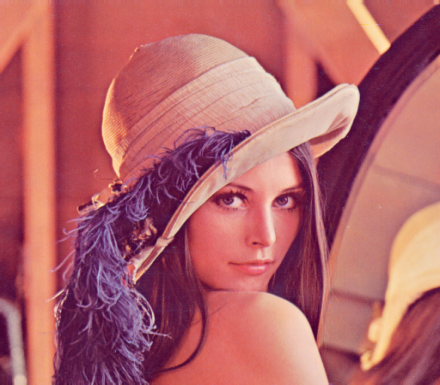 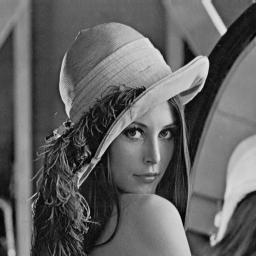 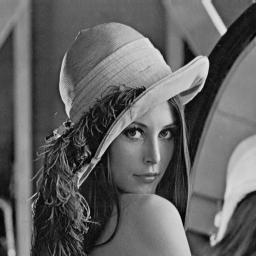 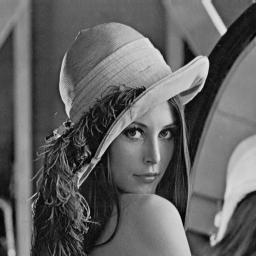 Supports multiple levels
of data parallelism
Task Set (T)
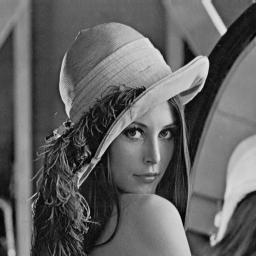 t1
t2
tn
t1
DWT
Quant.
EBCOT
t2
DWT
Quant.
EBCOT
t3
DWT
Quant.
EBCOT
tm
tmn
tmn
DWT
Quant.
EBCOT
CASA '10
10/28/10
Inter-kernel Reuse Opportunities
13
We target our approach to data intensive 
      streaming applications
Task level parallelism, Data level parallelism
Examples
Macroblock level (H.264)
Component level, Tile level, Code block level (JPEG2000)
Inter-kernel data reuse opportunities are often ignored
Cache based systems are not suitable to meet these types of applications
void mct()
{
// input: B,G, R
// output: Yr, Ur, Vr

for ( i = 0; i < width; i++) {
  for ( j = 0; j < height; j++) {
    Yr[i][j] = 
      ceil((float)(R[i][j] + (2*(G[i][j])) + 
          B[i][j])/4);
    Ur[i][j] = B[i][j] - G[i][j];
    Vr[i][j] = R[i][j] - G[i][j];
    }
}
}
void dcls()
{
// input: B,G, R
// output: B,G, R

for ( i = 0; i < width; i++) {
  for ( j = 0; j < height; j++) {
    B[i][j] = B[i][j] 
	- pow(2, info->siz - 1);
    G[i][j] = B[i][j] 
	- pow(2, info->siz - 1);
    R[i][j] = B[i][j] 
	- pow(2, info->siz - 1);
   }
}
}
void tiling()
{
// input: Yr, Ur, Vr
// output: n x tY, tV, tU

for( i=0; i<m; i+=tw) {
  for( j=0; j<n; j+=th) {
    for( k=0; k<tw; k++) {
      for( l=0; l<th; l++) {
        tY[k][l] = Yr[i+k][j+l];
        tU[k][l] = Ur[i+k][j+l];
        tV[k][l] = Vr[i+k][j+l];
      }
    }
    yCoeff=dwt(tY);
    yQ=quant(yCoeff);
    ebcot(yQ);
………………
……………...
CASA '10
10/28/10
[Speaker Notes: Standard approaches look only at intra reuse, disregarding inter-kernel reuse opportunities, here data is propagated through a series of kernels.]
Access Patterns and Data Requirements
14
Our proposal: Take kernels that produce large data streams and decompose them into smaller kernels producing smaller data streams
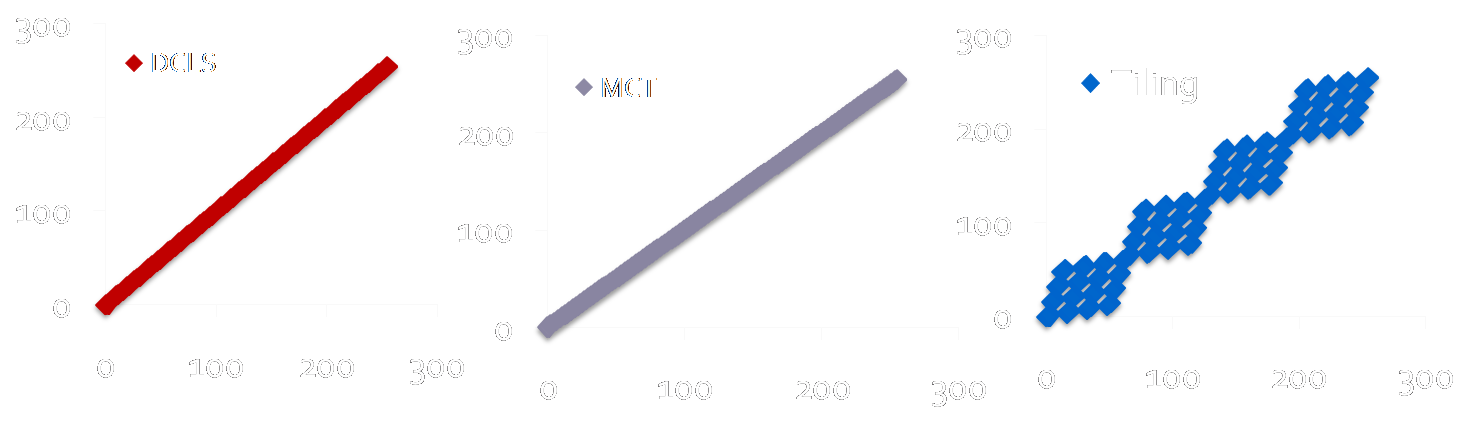 Address
Iteration
The Problem: 
Data is read in, and written out by each task.  Cannot keep ALL data in SPM, and pass it to the next task.
Task/Kernel Data Requirements:
DCLS: Consumption=Production=3MB
MCT: Same as DCLS, 3MB
Tiling:
Consumption = same as MCT, Production: 3 tiles at a time, 128x128 pixels (16KB), total of 16 x 3 tiles
CASA '10
10/28/10
Task Decomposition Through Transformations
15
Idea:
Decompose each task into a series of kernels and compute nodes (non-kernels)
Each kernel will ideally operate over a smaller set of data than the task itself
No dependence between array accesses B and R
Can perform loop fission
void dcls()
{
// input: B,G, R
// output: B,G, R

for ( i = 0; i < width; i++) {
  for ( j = 0; j < height; j++) {
    B[i][j] = B[i][j] 
	- pow(2, info->siz - 1);
    G[i][j] = B[i][j] 
	- pow(2, info->siz - 1);
    R[i][j] = B[i][j] 
	- pow(2, info->siz - 1);
   }
}
}
void dcls()
{
for ( i = 0; i < width; i++) {
  for ( j = 0; j < height; j++) {
    B[i][j] = B[i][j] 
	- pow(2, info->siz - 1); }
}

for ( i = 0; i < width; i++) {
  for ( j = 0; j < height; j++) {
G[i][j] = B[i][j] 
	- pow(2, info->siz - 1);
}
}

for ( i = 0; i < width; i++) {
  for ( j = 0; j < height; j++) {
R[i][j] = B[i][j] 
	- pow(2, info->siz - 1);
   }
}
}
void dcls()
{
for( ii=0; ii<m; ii+=tw) {
  for( jj=0; jj<n; jj+=th) {
    for( i=ii; i<min(m, ii+tw); i++) {
      for( j=jj+i; j<min(n+i, jj+th+i); j++) {
        B[i][j-i] = B[i][j-i] 
	- pow(2, info->siz - 1);
      }
    }
}
….
….
…
}
Want to tightly couple the computation with the data
Can tile the loops and generate smaller computational kernels
Each kernel consumes and produces chunks (tiles) of the different image components.
CASA '10
10/28/10
[Speaker Notes: Idea is to use code transformations to reduce the amount of computation per data sets, in order to maximize parallelism and reuse opportunities]
Inter-task/inter-kernel  Dependencies
16
Inter-Task/Inter-Kernel Dependencies
void mct_tiled()
{
for( ii=0; ii<m; ii+=tw) {
  for( jj=0; jj<n; jj+=th) {
    for( i=ii; i<min(m, ii+tw); i++) {
      for( j=jj+i; j<min(n+i, jj+th+i); j++) {
        Yr[i][j-i] = 
          ceil((float)(R[i][j-i] + 
          (2*(G[i][j-i])) + 
          B[i][j-i])/4);


for( ii=0; ii<m; ii+=tw) {
  for( jj=0; jj<n; jj+=th) {
    for( i=ii; i<min(m, ii+tw); i++) {
      for( j=jj+i; j<min(n+i, jj+th+i); j++) {
        Ur[i][j-i] = 
          B[i][j-i] - 
          G[i][j-i];


for( ii=0; ii<m; ii+=tw) {
  for( jj=0; jj<n; jj+=th) {
    for( i=ii; i<min(m, ii+tw); i++) {
      for( j=jj+i; j<min(n+i, jj+th+i); j++) {
        Vr[i][j-i] = 
          R[i][j-i] - 
          G[i][j-i];
}
void dcls_tiled()
{
for( ii=0; ii<m; ii+=tw) {
  for( jj=0; jj<n; jj+=th) {
    for( i=ii; i<min(m, ii+tw); i++) {
      for( j=jj+i; j<min(n+i, jj+th+i); j++) {
        B[i][j-i] = B[i][j-i] 
	- pow(2, info->siz - 1);

for( ii=0; ii<m; ii+=tw) {
  for( jj=0; jj<n; jj+=th) {
    for( i=ii; i<min(m, ii+tw); i++) {
      for( j=jj+i; j<min(n+i, jj+th+i); j++) {
        R[i][j-i] = R[i][j-i] 
	- pow(2, info->siz - 1);


for( ii=0; ii<m; ii+=tw) {
  for( jj=0; jj<n; jj+=th) {
    for( i=ii; i<min(m, ii+tw); i++) {
      for( j=jj+i; j<min(n+i, jj+th+i); j++) {
        G[i][j-i] = G[i][j-i] 
	- pow(2, info->siz - 1);

}
K4
K1
Known
Task
Dep.
K2
K5
K3
K6
CASA '10
10/28/10
Early Execution Edges Generation and Exploitation
17
Kernel K1
Kernel K2
Higher Throughput and better memory utilization!
Kernel k2a, can start as soon as its dependencies (Kernel iterations K1a, K1b, K1c finish their execution)
K1
K2
K1
K2
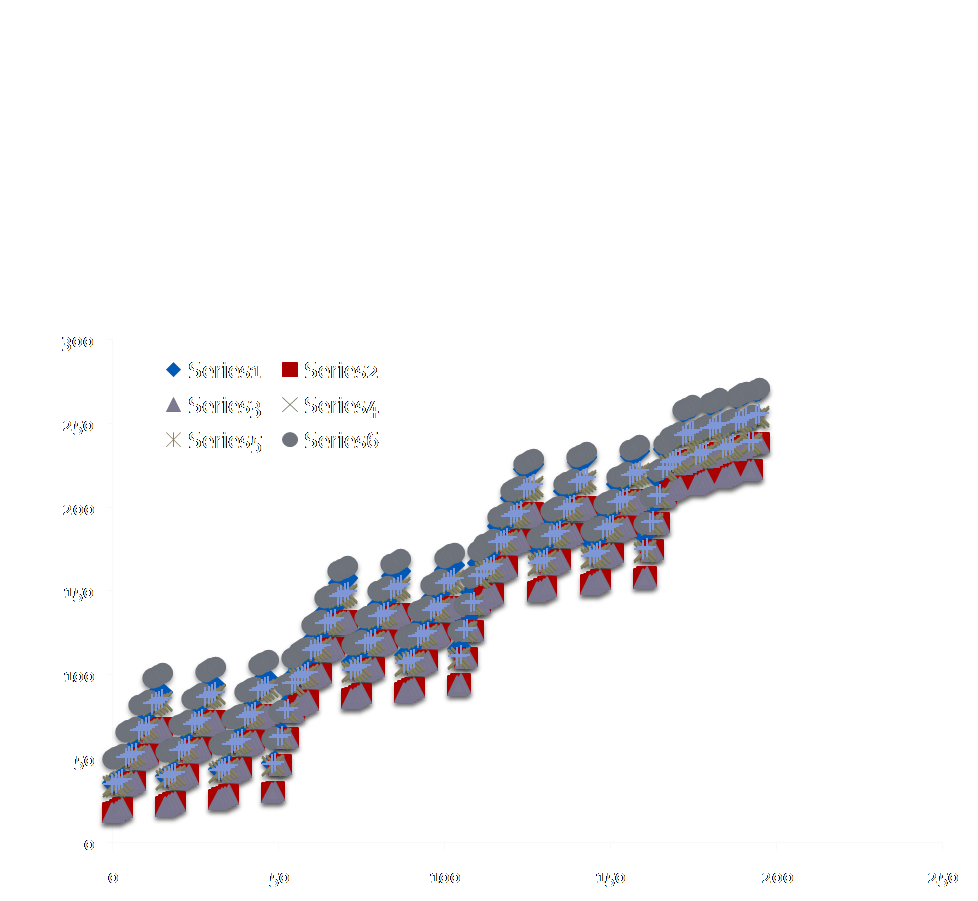 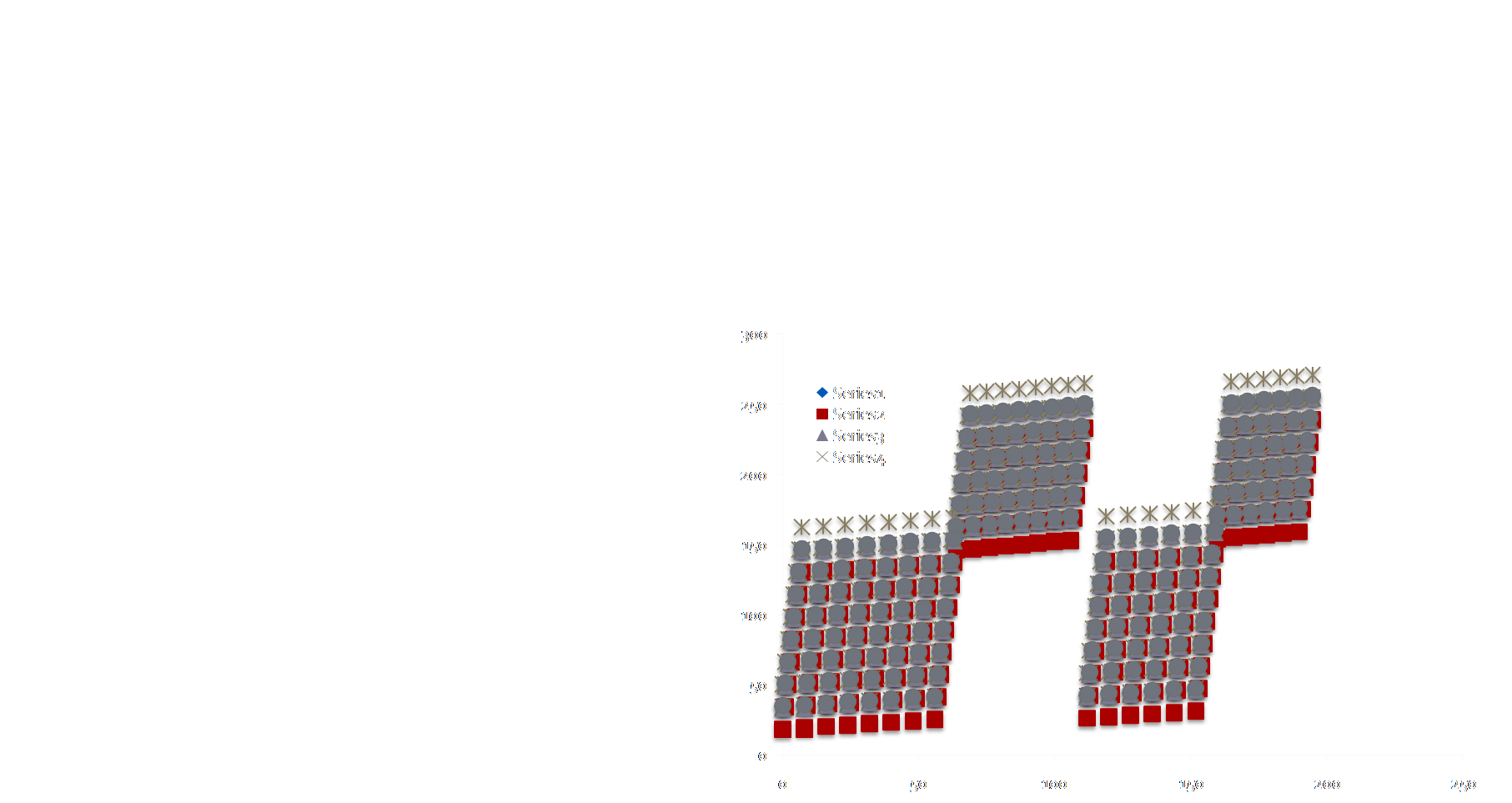 Original Task Graph and Schedule
K1d
K1n
K1a
K1d
K1g
K2b
K1c
K2m
K1e
K1b
K1c
K1f
K1d
K1b
K2c
K2a
K2b
K1c
K2a
K2b
K1a
K1b
CAM’s Augmented Task Graph and Pipelined Kernels
K1a
K2a
CASA '10
10/28/10
[Speaker Notes: From the dependence analysis, we can generate a new task graph with a lower level of granularity (from the original task level)]
Tradeoff between power and performance
18
Cost function (power/performance) affect total latency
Need to efficiently walk the search space for the right power/performance combination
Cost function (power/performance) affect off-chip accesses
CASA '10
10/28/10
Exploration Search Space
Each data point represents a configuration considered (pipelined tasks/degree of unrolling, SPM size, number of CPUs)
19
Performance in billions of cycles
The closer to the center of the spectrum the better the proposed solution on the given platform
In order to find the best solution possible we need a good cost function to differentiate between good and bad candidates
Lines: # of CPUs for the given configuration
Data Point (Axis): Size of SPM and tasks considered for the given configuration
CASA '10
10/28/10
[Speaker Notes: Shows the search space, for different data points.  Each point represents a tripled <number of tasks pipelined, SPM size, and number of CPUs)]
Outline
20
Introduction & Motivation
CAM Overview
Memory-aware Macro-Pipelining
Customized Security Policy Generation
Embedded Systems Security ‘10
Related Work
Conclusion
CASA '10
10/28/10
Secure Software Execution on Chip-Multiprocessors
21
Many tasks/applications
Many Cores
Task D
Task C
t1
t2
t1
t2
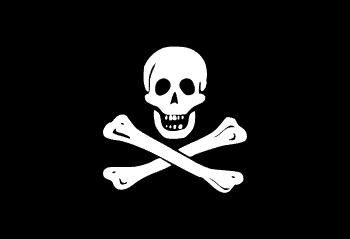 CMP
CPUi
 Core
CPU1 Core
CPU2 Core
CPUn Core
DMA
Many Shared resources
SPMi
SPM1
SPM2
SPMn
Many Memories
CMPs allow applications to run concurrently
Parallelism within applications
Need to run a trusted application (many tasks)
Possible spy processes running in a separate core
Compromised tasks from the same application
Off-chip memory
CASA '10
10/28/10
[Speaker Notes: Describe target platform… multiprocessor systems]
Current Approaches to Guarantee Secure Software Execution
22
Problems
Trusted execution environment
Side-channel attacks are possible in CMP systems 
Through resource sharing 
Software exploits leverage use of C legacy code
Most current secure platforms assume single processor models
TPM based models
Example: Flicker Secure Execution Model
eliminate resource sharing during execution of sensible code
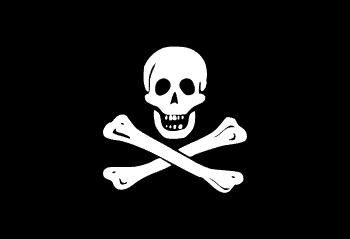 Need a means to provide a trusted environment for secure execution without sacrificing performance and power
Context switch, halt and, build trusted environment
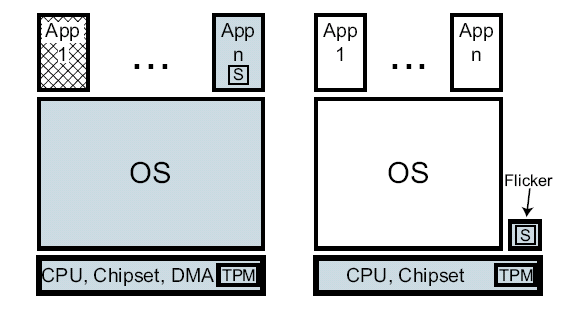 Not power efficient, not performance efficient, but secure
CASA '10
10/28/10
Creating a Trusted Environment Through Selective Resource Sandboxing
23
100
200
300
400
500
600
700
800
900
CPU0
T1 (250)/CX: 25
CPU1
T2 (150)/CX: 50
CPU2
T3 (250)/CX: 75
CPU3
T4 (175)/CX: 50
DRM (450)/CX: 100
HALT Approach
CPU0
T1 (250)/CX: 25
T1
CPU1
T2 (150)/CX: 50
DRM (450)/CX: 100
T2
Context switch tasks with minimum CX penalty
CPU2
T3 (250)/CX: 75
T3
Task C
Task D
Load Policy P
t1
t2
CPU3
T4 (175)/CX: 50
T4
CMP
CPUi
 Core
CPU1 Core
CPU2 Core
CPUn Core
Trusted Environment (LOCKDOWN)
CPU0
DRM (450)/CX: 100
T1 (250)/C: 25
DMA
CPU1
T2 (150)/CX: 50
SPMi
SPM1
SPM2
SPMn
Untrusted Environment
CPU2
T3 (250)/CX: 75
CPU3
T4 (175)/CX: 50
T1
T2
CASA '10
10/28/10
Off-chip memory
CAM: Security as a constraint
24
Front End
Middle End
Policy 1
Policy 2
Policy 3
Define CMP
Template
P1
P1
P2
P1
P2
P3
P4
Application Pre-processing
(CFG extraction, task graph generation, input model generation)
Goal: Customize security policies for different system requirements (energy savings, performance, limited CPU/Memory resources)
Nope, let us generate a policy using more/less resources – re-define CMP
Done creating policies given power/performance requirements?
Task Decomposition
M2
M1
M1
M2
M1
M2
Data Reuse
Latency
Latency
Latency
Early Execution Edge Generation
C1
K2
K3
Task1
Power
Power
Power
Task Graph Augmentation
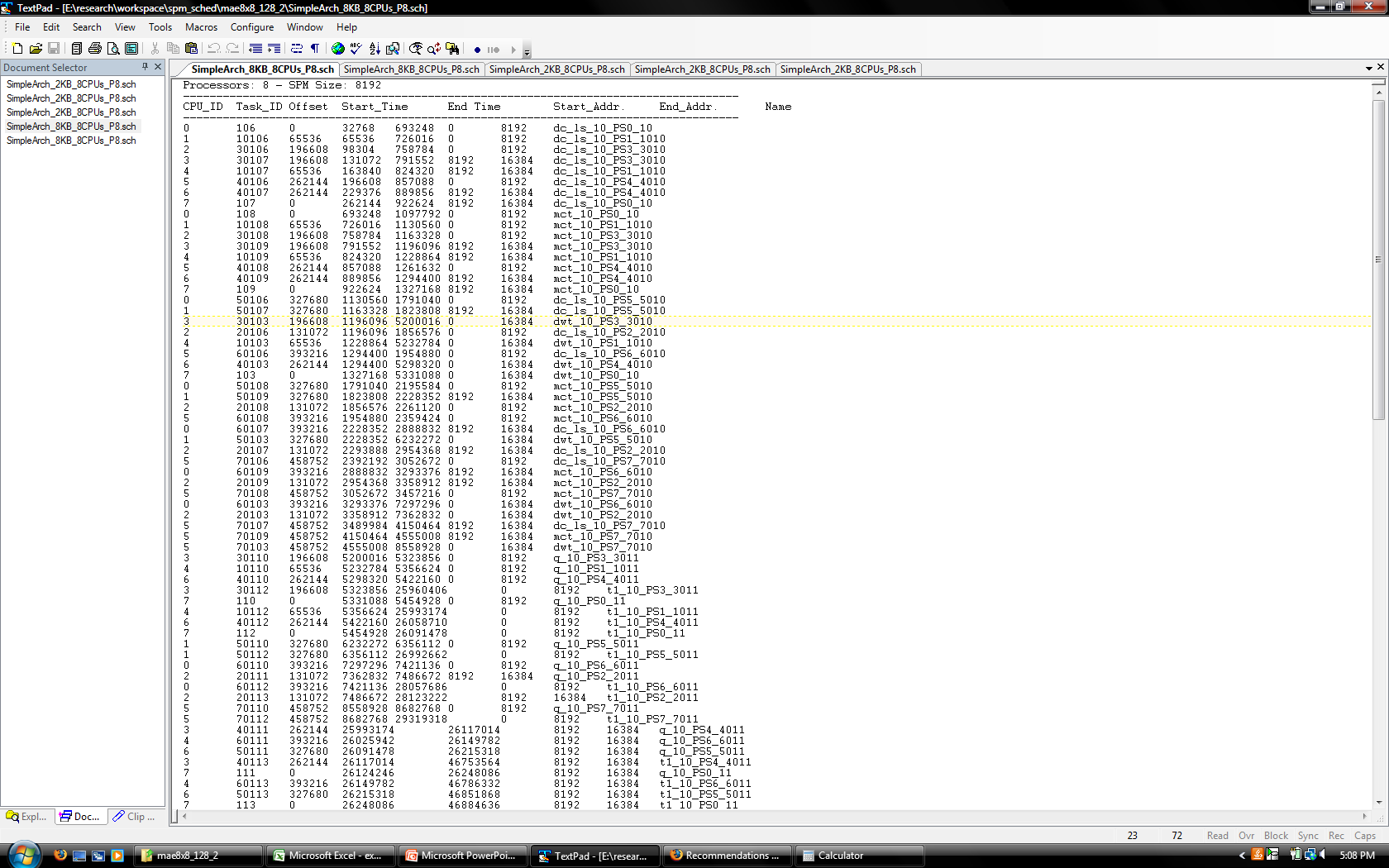 Nope, let’s see if increasing degree of unrolling (in loops) helps, tile size?
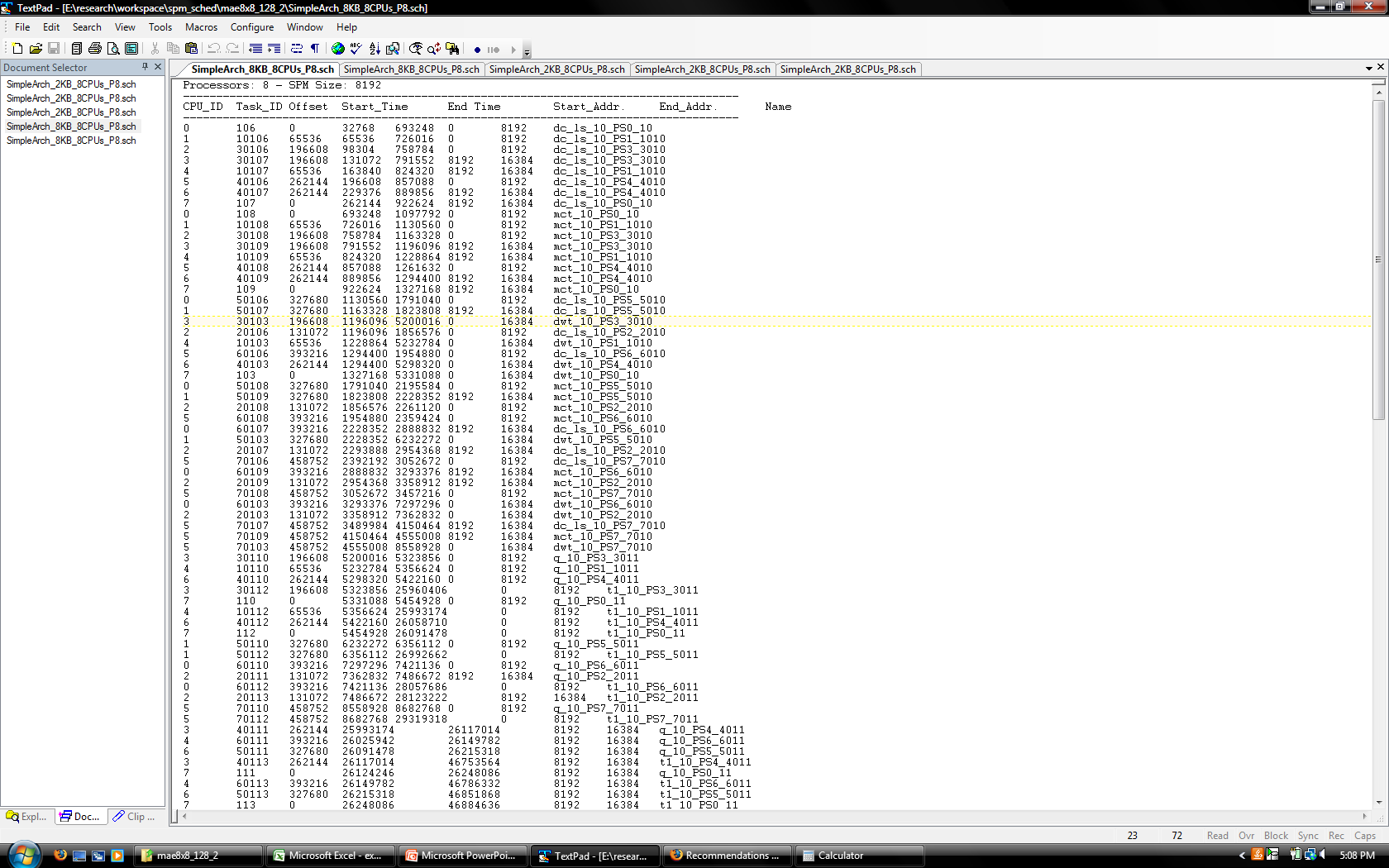 unsec
buf1
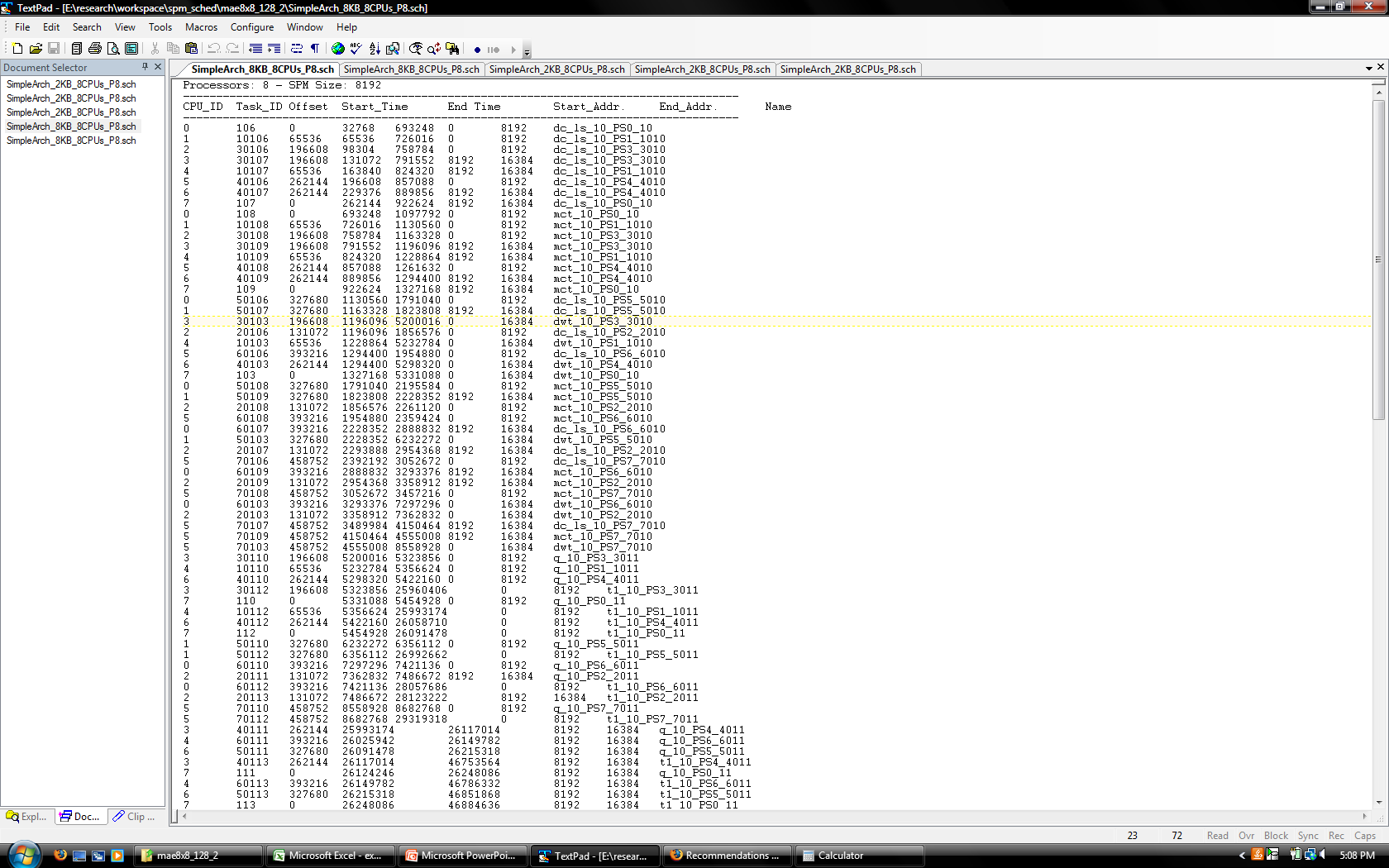 sec local buf2.1
Security Requirements
C4
K5
C6
Task2
Secure Policy Generation 
(Schedule + Mapping)
Back End
t1
t2
CMP
CMP
CMP
CMP
Off-chip memory
Off-chip memory
Off-chip memory
Off-chip memory
Performance
Model
Generation
CPU1
C1
K2
CPU2 Core
CPU2 Core
CPU2 Core
CPU1 Core
CPU1 Core
CPU1 Core
CPUn Core
CPUn Core
CPUn Core
CPU1 Core
CPU2 Core
CPUn Core
C6
CPU2
K3
DMA
DMA
DMA
DMA
Meet Energy and Power Constraints?
SPM1
SPM2
SPMn
SPM2
SPM2
SPM2
SPM1
SPM1
SPM1
SPMn
SPMn
SPMn
CPU3
C4
K5
sec shared 
Buf2.2
sec local var
SPM1
K2D
K3D
K5D
SPM2
CASA '10
10/28/10
Policy Enforcement through On-chip Sandboxing
25
Initial Queue
Initial Load
Executing A1 : Policy 2
Policy 1
Policy 1
Policy 2
Policy 3
Policy 2
Policy 3
P1
P1
P1
P1
P2
P2
P1
P1
P2
P2
P3
P3
P4
A3
A2
A1
μP
μP
μP
μP
μP
μP
μP
μP
μP
μP
μP
μP
μP
μP
μP
μP
Exec
Exec
Exec
M2
M1
M1
M1
M1
M2
M1
M1
M2
M2
m
m
m
m
m
m
m
m
m
m
m
m
m
m
m
m
Executing A2 : Policy 2
Latency
Latency
Latency
Latency
Latency
Latency
A1
A3
A2
Power
Power
Power
Power
Power
Power
μP
μP
μP
μP
μP
μP
μP
μP
Policy 1
Policy 2
Policy 3
m
m
m
m
m
m
m
m
P1
P1
P1
P2
P4
P2
P3
P2
P1
Executing A3 : Policy 1
μP
μP
μP
μP
μP
μP
μP
μP
M2
M1
M3
M1
M2
M1
M2
m
m
m
m
m
m
m
m
Latency
Latency
Latency
Power
Power
Power
CASA '10
10/28/10
Performance Effects of PoliMakE
26
Exploration allows us to find right level of sharing and resource partition
No further significant improvement is found after 4 core CMP
After 4 CPUs (2 and 2), performance is not improved as much
Compared to halt approach, PoliMakE can drastically improve performance
CASA '10
10/28/10
Outline
27
Introduction & Motivation
CAM Overview
Memory-aware Macro-Pipelining
Customized Security Policy Generation
Related Work
Conclusion
CASA '10
10/28/10
Related Work
28
Data Allocation
Data Reuse Analysis Technique for Software-Controlled Memory Hierarchies [Issein DATE ‘04]
Multiprocessor System-on-Chip Data Reuse Analysis for Exploring Customized Memory Hierarchies [Issenin DAC ‘06]
Memory Coloring: DWT Compiler Approach for Scratchpad Memory Management  [Li et al. PACT ‘05]
Efficient Utilization of Scratch-Pad Memory in Embedded Processor Applications [Panda DATE ‘97]
Loop Scheduling
Loop Scheduling with Complete Memory Latency Hiding on Multi-core Architecture [C. Xue ICPADS ’04]
SPM Conscious Loop Scheduling for Embedded Chip Multiprocessors [L. Xue ICPADS ‘06]
Pipelining/Scheduling Heuristics
Integrated Scratchpad Memory Optimization and Task Scheduling for MPSoC Architectures, [V. Suhendra et al . CASES ‘06].
Pipelined Data Parallel Task Mapping/Scheduling Technique for MPSoC [Yang, H. et al., DATE 09]
Exploiting Coarse-grained Task, Data, and Pipeline Parallelism in Stream Programs, [Gordon et al. ASPLOS ‘06]
We exploit the application’s inter/intra kernel data reuse opportunities to minimize data transfers thereby reducing dynamic power consumption
We exploit the application’s parallelism, pipelining, and data-reuse opportunities by applying different source level transformations
Distribute computations with the ultimate goal of reducing unnecessary data transfers and increasing throughput
CASA '10
10/28/10
[Speaker Notes: Suhendra et al. [7] propose an ILP formulation that combines task scheduling, SPM partitioning, and data allocation.  They show that by combining task scheduling and data placement into a single problem, they can achieve high gains in performance. Szymanek et al. [36] proposed a constructive memory aware scheduling algorithm that builds a schedule around the critical path and progressively schedules tasks in order to balance the memory utilization across processors.]
Related Work (Cont.)
29
Pure software solutions (complementary)
CCured [24], StackGuard [10], Smashguard [25, Pointguard [26]
Hardware Assisted
Patel et al. [27], Zambreno et al. [28], Arora et al. [30] 
Platforms (complementary)
ARM TrustZone [33], SECA [8], AEGIS  [31]
Halt/Execute
Flickr
Isolation
IBM CELL Vault, Agarwal et al. [12]
Can be complimentary but no side channel protection
To the best of our knowledge, we are the first to propose the idea of customized policy making to guarantee secure software execution for CMPs
Full platform support for secure software execution might be an overkill in cases security is limited to only a few applications
No energy/performance awareness nor a means to map an application to the platform (left to programmer)
Current isolation approaches do not offer efficient (power/performance) means to run applications on multiprocessors
CASA '10
10/28/10
Outline
30
Introduction & Motivation
CAM Overview
Memory-aware Macro-Pipelining
Customized Security Policy Generation
Related Work
Conclusion
CASA '10
10/28/10
Conclusion
31
Discussed CAM, a software mapping and scheduling methodology for multimedia and data intensive applications
Progressively transforms the application’s code to discover and exploit 
Inter-kernel data reuse 
Parallelism opportunities
Tightly couple transformations, with data reuse analysis, scheduling and mapping
Tightly couple computation with its data
Explores, generates and exploits customized policy making to guarantee secure software execution 
Current enhancements include
Reliability awareness 
Move towards heterogeneous MPSoCs and CGRAs
CASA '10
10/28/10
Thank you!
32
CASA '10
10/28/10
Power and Performance Improvements over Standard CMP Application Mapping Approaches
33
Clustering helps reduce number of unnecessary memory transfers as well as improve troughput
In some cases clustering hurts performance 
(i.e. 8CPU with 4KB SPMs config.)
There are cases where clustering may lead to less power reduction
(i.e. 4CPU with 32KB SPMs config)
Y-axis: Improvement Percentage
X-axis: Platform Configuration – SPM Size by # CPUs
CASA '10
10/28/10
[Speaker Notes: Less power savings are often due to the fact that the clustered kernels limit the data mapping opportunities during exploration steps]
Memory-aware scheduling and Early Execution Edge Exploitation
34
Progressive comparison
Base case
Task partitioning
Early Execution + Task Partitioning
Memory Aware Scheduling
Standard with base case – initial task graph
A
B
C
i
Standard with task partitioning
C3
A
B1
B3
C1
Our approach provides: 
Higher throughput
Load balancing
Savings in off-chip memory transfers
C4
B2
B4
C2
After analyzing when tasks can start (early execution edges)
C3
A
B1
C1
C4
B3
B2
B4
C2
Memory aware task scheduling
B4
C4
A
B2
C2
C3
B1
C1
B3
Progressive Performance Improvement
CASA '10
10/28/10
LL2
LL2
HL2
HL2
Early Execution Edges
LH2
LH2
HH2
HH2
35
Data is 
propagated 
through 
a series of 
filters
Inter-task 
reuse
HL1
HL1
HL1
HL1
LH1
LH1
LH1
HH1
LH1
HH1
DWT
Quant.
DWT
Quant.
EBCOT
Procedure to obtain early execution edges:
 - Obtain list of independent data sets (HH1, etc.)
 - Calculate the live range for each data set
 - Find split points for tasks and split them
Question:
- What can we do to 
  improve throughput?
Augmented
task-graph
Quantization operates over 
Individual subbands
(HH1, HH2, etc.)
EBCOT operates over 
codeblocks from
the same subband
<0, declevel, 3>
Quant. 1
DWT
Quantization2 can 
start after DWT produces
subbands LH1 and HH1
Standard Approach
Quantization 1
Quant. 2
HL1
<0, declevel, 1>
HL1
Quantization
Early Execution Edges
LH1
HH1
Quantization 2
<0, declevel, 3>
HL1
Quant. 1
HL1
LL2
HL2
LH1
HH1
LH2
HH2
Live ranges of HH1,LH1, 
and HL1 are up after the 
first decomposition level
Quantization waits for 
DWT to finish
LH1
HH1
Quant. 2
LH1
HH1
<0, declevel, 1>
Quantization can be split
CASA '10
10/28/10
LL2
HL2
LL2
LL2
HL2
HL2
LH2
LH2
LH2
HH2
HH2
HH2
[Speaker Notes: Similar to loop based iteration space partitioning]
Performance Model Generation and Evaluation
36
Platform DB
Annotated Model

a=a+3;

#if PERF_MOD
   wait(ADD);
#endif
cycles+=ADD;
#if POWER_MOD
   uW+=P_ADD;
#endif
…………….
a=a+3;
#if PERF_MOD
   wait(ADD);
#endif
cycles+=ADD;
#if POWER_MOD
   uW+=P_ADD;
#endif

if(a<b) {  
#if PERF_MOD
   wait(SLT+BNE+J);
#endif
cycles+=SLT+BNE+J;
#if POWER_MOD
  uW +=P_SLT+P_BNE+P_J;
#endif

  d=A[a];
#if PERF_MOD
   wait(LW);
#endif
cycles+=LW;
#if POWER_MOD
   uW+=P_LW;
#endif
}
CPU LUTs
Annotated Model

a=a+3;

#if PERF_MOD
   wait(ADD);
#endif
cycles+=ADD;
#if POWER_MOD
   uW+=P_ADD;
#endif
…………….
Annotated Model
a=a+3;
#if PERF_MOD
   wait(ADD);
#endif
cycles+=ADD;
#if POWER_MOD
   uW+=P_ADD;
#endif
…………….
GCC & 
Annotation
SystemC
Model Generator
Functional Model
a=a+3;
if(a<b) {  
  d=A[a];
}
Mapping
Info
CPU
CPU
ISS – Initial Profile
Schedule
Info
I$
D$
I$
D$
SystemC
CASA '10
10/28/10
Finding Right Degree of Unrolling
37
Both cases can increase/decrease performance, so we need to explore the design space to find the right combinations (Pareto)
Fully unrolling the execution of each tile can generate maximum amount of parallelism opportunities
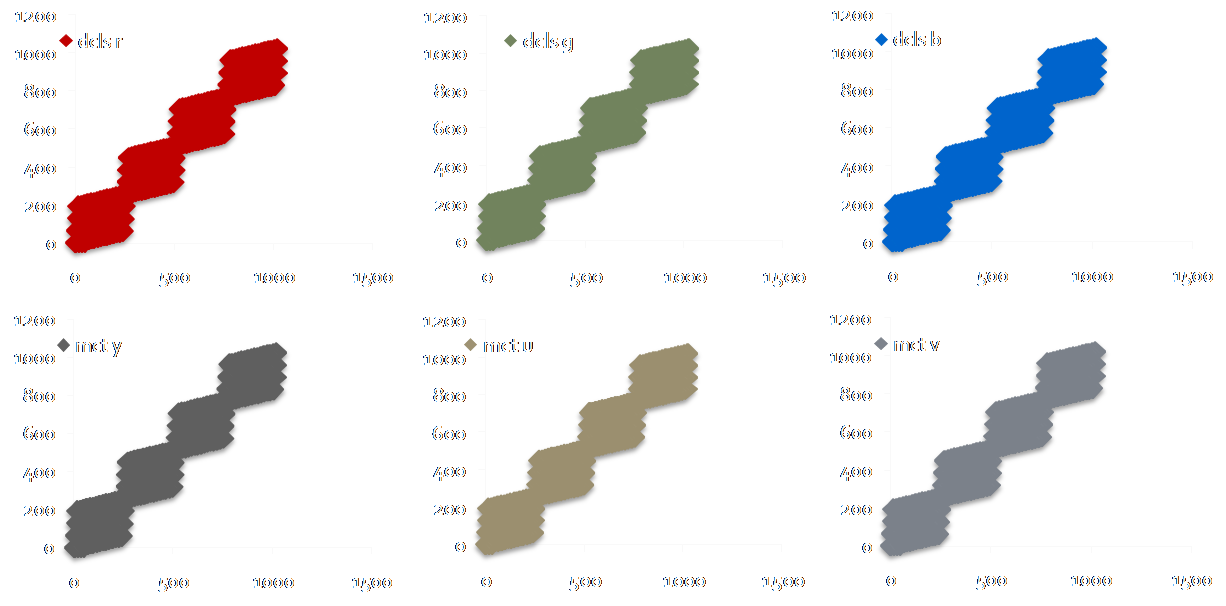 Second case provides less parallelism as well as decreased dependencies
CASA '10
10/28/10
[Speaker Notes: Increased parallelism, more inter-kernel reuse opportunities, more dependencies and possible stall cycles due to them]
Memory Aware Scheduling and Pipelining
38
Allows for further
optimizations
Standard task scheduling
P0

P1
EBCOT3
DWT
Q1
Q3
EBCOT1
EBCOT4
Q2
Q4
EBCOT2
After analyzing when tasks can start (early execution edges)
Increases
throughput
P0

P1
EBCOT3
DWT
Q1
EBCOT1
EBCOT4
Q3
Q2
Q4
EBCOT2
Minimize Off-chip memory accesses and DMA  transfers
Memory aware task scheduling
EBCOT3
DWT
Q1
Q3
EBCOT1
P0

P1
Q4
EBCOT4
DWT
Q2
EBCOT2
EBCOT4
Q2
Q4
EBCOT2
EBCOT3
Q1
EBCOT1
Q3
EBCOT3
DWT
Q1
EBCOT1
Software pipelining (Pipelining with Unrolling and Memory Awareness)
Increased throughput
and reduced memory 
transfers
P0

P1
EBCOT4
Q4
Q3
Q2
Q4
EBCOT2
DWT
Q2
EBCOT2
EBCOT4
EBCOT3
Q1
EBCOT1
Q3
steady state
CASA '10
10/28/10
[Speaker Notes: Small boxes represent communication costs due to memory transfers between tasks, idea is that when tasks are scheduled to a given CPU the mapping is done in order to minimize unecessary data transfers (reduce the number of transfers – small rectangular boxes)]
Pipelining Considering Unrolling
We need to explore different schedules/mappings in 
order to find out the right unrolling/scheduling
combinations (software pipelining)
39
Scheduling 1 task set at a time (Unrolling degree of 1)
Too many idle slots
P0
P1
P2
DWT
DWT
DWT
DWT
DWT
DWT
DWT
DWT
Q2
EBCOT2
Q2
EBCOT2
Q2
EBCOT2
Q2
EBCOT2
Q2
EBCOT2
Q2
EBCOT2
Q2
EBCOT2
Q2
EBCOT2
Q1
EBCOT1
Q1
EBCOT1
Q1
EBCOT1
Q1
EBCOT1
Q1
EBCOT1
Q1
EBCOT1
Q1
EBCOT1
Q1
EBCOT1
A more compact schedule 
(P2 has longer idle slots)
Scheduling 2 task sets at a time (Unrolling degree of 2)
P0
P1
P2
DWT
Q1
EBCOT1
DWT
Q1
EBCOT1
DWT
Q1
EBCOT1
DWT
Q1
EBCOT1
DWT
Q1
EBCOT1
DWT
Q1
EBCOT1
DWT
Q1
EBCOT1
DWT
Q1
EBCOT1
Q2
EBCOT2
Q2
Q2
EBCOT2
Q2
EBCOT2
Worst performance
and more idle slots 
than scheduling 2 tasks
Q2
EBCOT2
Q2
Q2
EBCOT2
Q2
EBCOT2
Scheduling 3 task sets at a time (Unrolling degree of 3)
39
P0
P1
P2
DWT
Q1
EBCOT1
Q2
EBCOT2
DWT
Q1
EBCOT1
DWT
Q1
EBCOT1
Q2
EBCOT2
DWT
Q1
EBCOT1
DWT
Q1
EBCOT1
Q2
EBCOT2
Q2
EBCOT2
DWT
Q1
EBCOT1
Q2
EBCOT2
Q2
EBCOT2
DWT
Q1
EBCOT1
Q2
EBCOT2
If the mapping is not schedulable within MII, 
retiming is done for all possible tasks
DWT
Q1
EBCOT1
Q2
EBCOT2
Scheduling 4 task sets at a time (Unrolling degree of 4)
P0
P1
P2
DWT
DWT
Q2
EBCOT2
Q1
EBCOT1
DWT
Q1
EBCOT1
Q1
EBCOT1
Q2
EBCOT2
DWT
Q1
EBCOT1
Q2
EBCOT2
Q2
EBCOT2
CASA '10
10/28/10
Policy Generation Runtime
40
Even if number of task increases by 14x, policy generation runtime is less than 2x
CASA '10
10/28/10